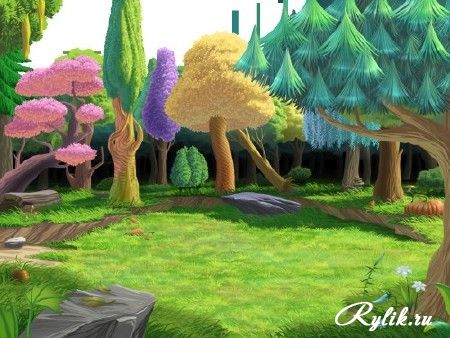 МБДОУ Детский сад общеразвивающего вида № 20 «Солнышко»
ст. Каневская
Презентация на тему «Автоматизация звука Ш»
Презентацию подготовила:
учитель-логопед
Натия Манжосина
д/с 102
Презентацию подготовила:
учитель-логопед
Мануилова Татьяна Александровна
Давным-давно в одном заброшенном   шалаше жили двое друзей:
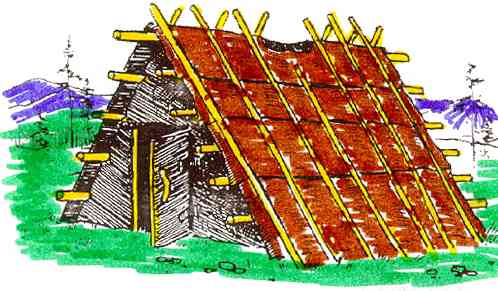 мышка Шумелка и кошечка ШуШа.
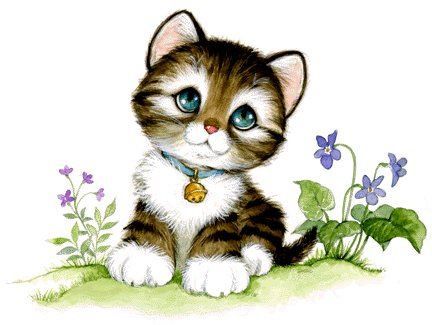 Жили они очень дружно. 
     Днём они шумели, шутили, щекотали друг друга.
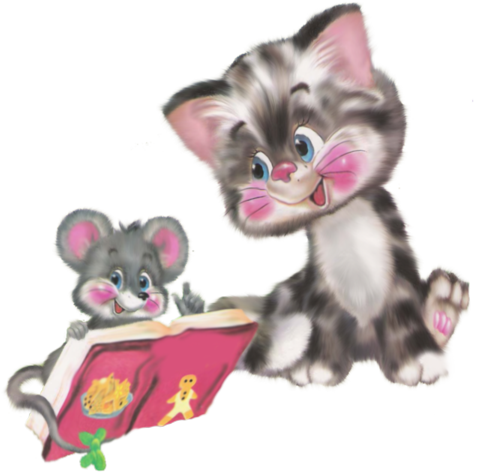 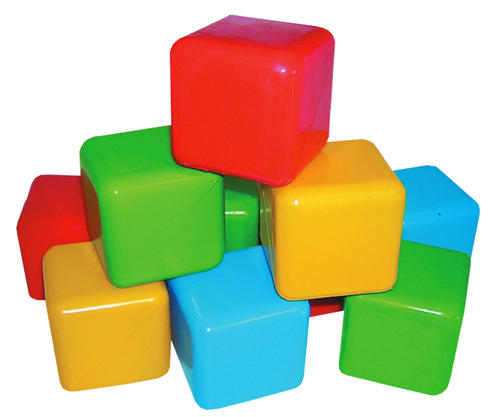 А по ночам они шептались в тишине.
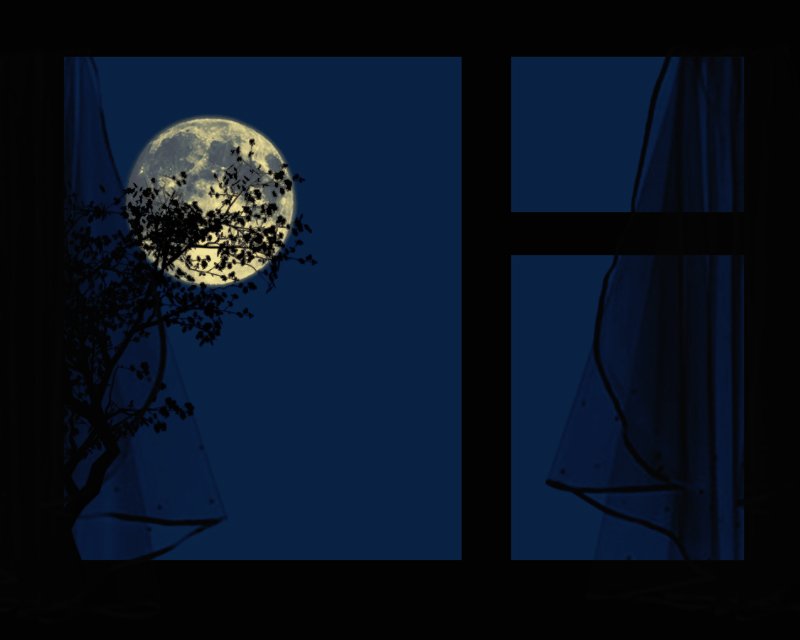 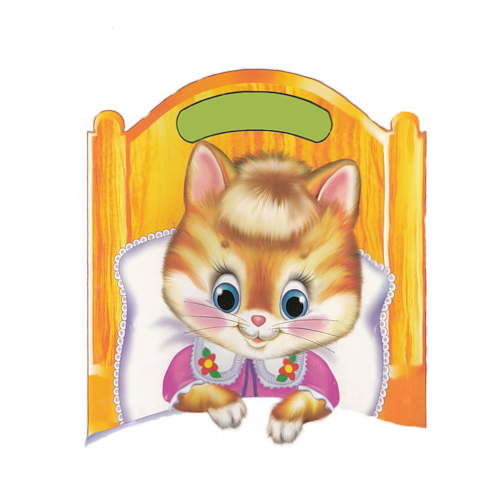 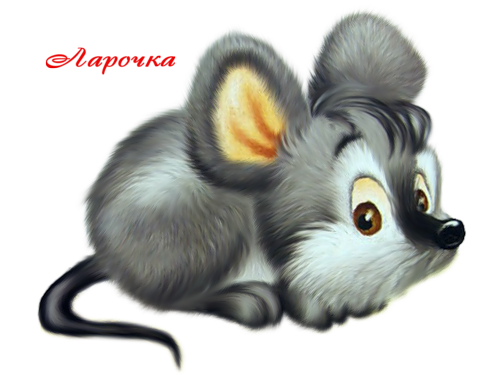 Кошечка все время защищала крошечную мышку Шумелку.
    Она очень любила мышку Шумелку.   Кошечка Шуша запрещала ходить мышке в чужую  избушку, которая была в лесу.
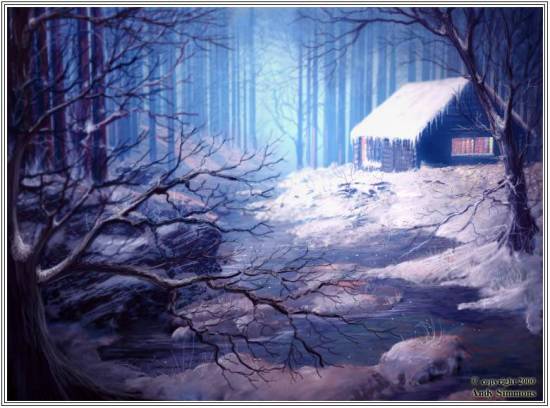 Мышке это не очень нравилось.   Однажды кошка уснула и Шумелка  решила ослушаться  Шушу и убежала от кошки в лес, чтобы зайти в избушку.
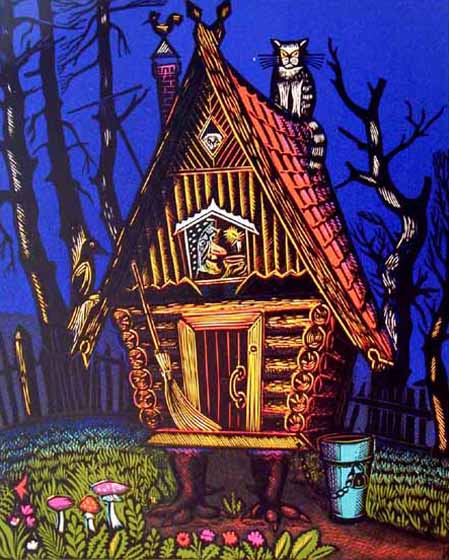 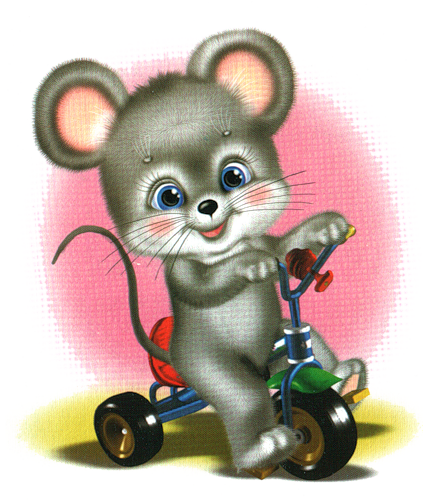 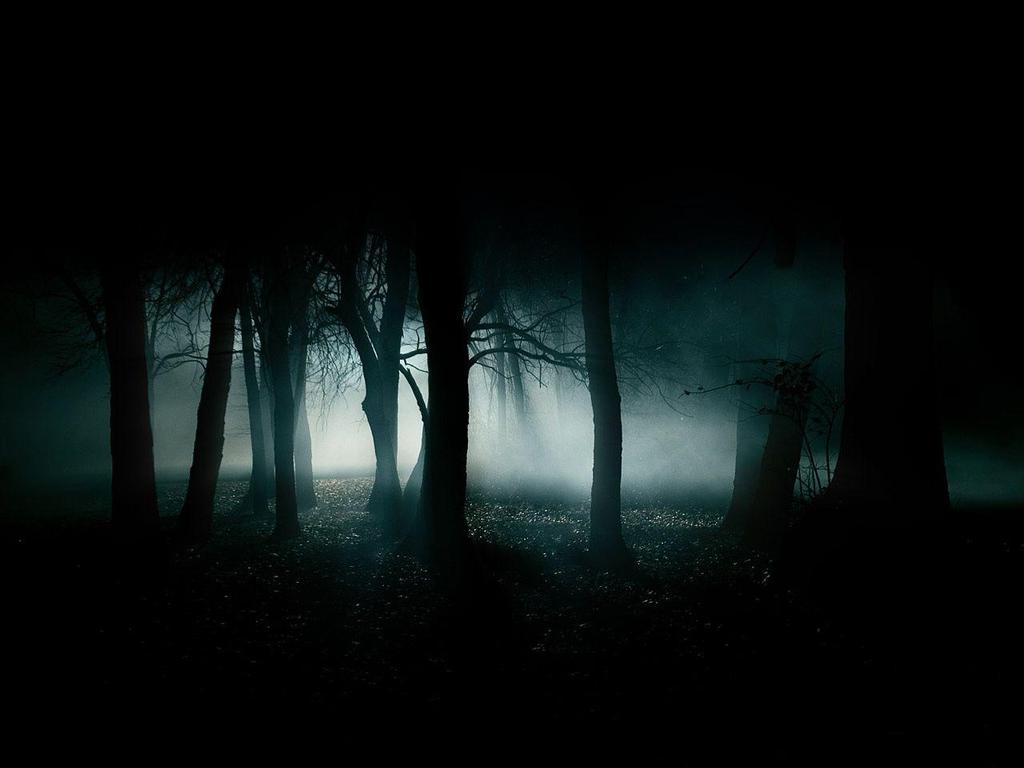 И в страшном ночном лесу ее ожидали страшные происшествия. 
    Страшные ветки все время шуршали: шур-шур-шур. А страшный ветер все время Шумел:     ШШШШШШШШ-ШШШШШШШШ.
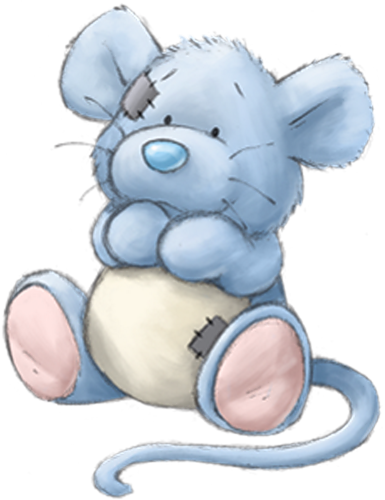 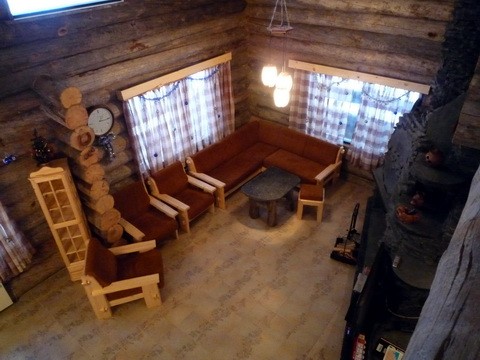 Долго бегала мышка по лесу, как вдруг наконец-то увидела она избушку и тут же зашла в нее. 
    Избушка была крошечная, в ней был  столик-шкафчик, на котором стоял шумный, шумящий телефон.
В телефон залезла мышь:
   -Ш, Ш, Ш…
    Говорю: - кому звонишь?
   -Ш, Ш, Ш…
    МыШь, ты убеЖала в лес?
    -Ш, Ш, Ш…
    Тебе не страШно, мой МалыШ?
    -Ш, Ш, Ш…
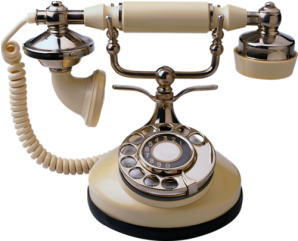 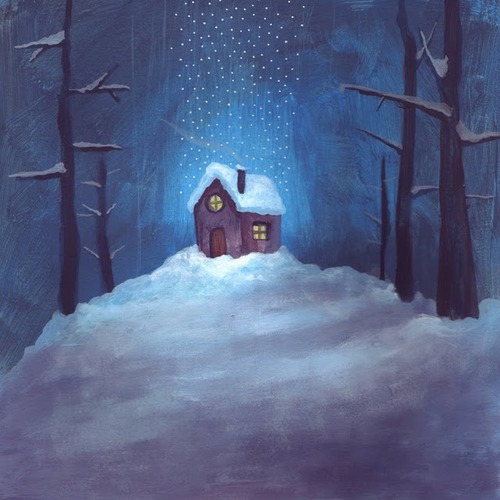 СтраШШШШШШно, побегу-ка лучше к Шуше!
  Мышка шустро бросилась в шалаш к матушке - подружке Шуше.
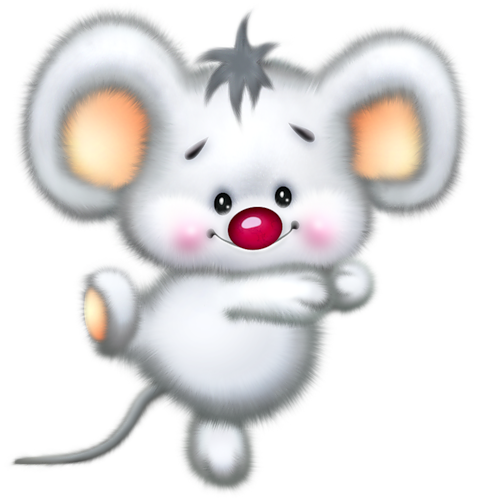 Когда мышка  вернулась в шалаш, кошка  Шуша узнала, что мышка Шумелка была в лесу, и страшно разозлилась на мышку.
    И тут шустрая мышка пропищала:
 -Кошка, кошка, хочешь кашки? 
 -МЯУ!... Мне по вкусу пташки!
 -Кошка, кошка, хочешь пышку?
 -МЯУ! Дайте лучше мышку!
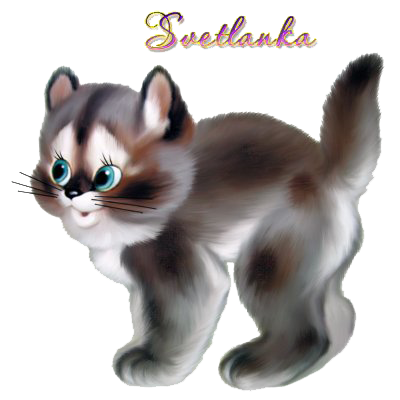 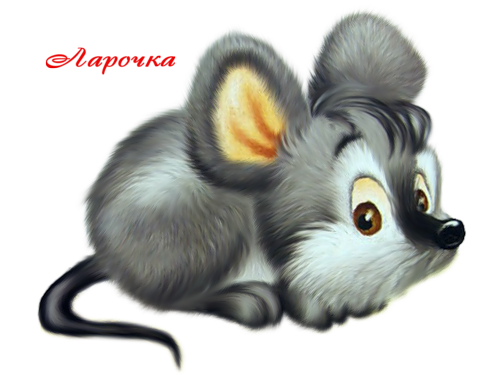 Поиграй со мной немножко, -Предложила мышка кошке.И сказала кошка мышке:Ах, какая ты глупышка!Если встретились бы злые кошки на дорожке, не спасла бы мышка ножки!
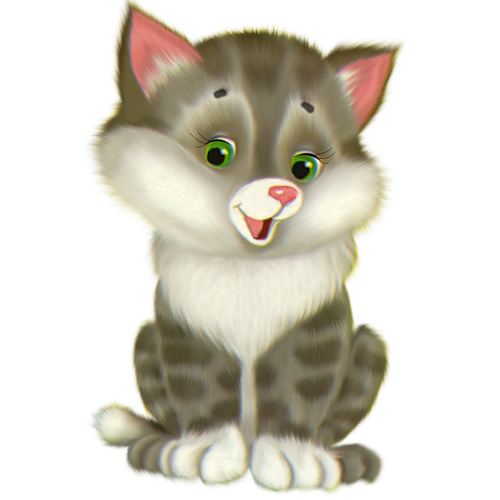 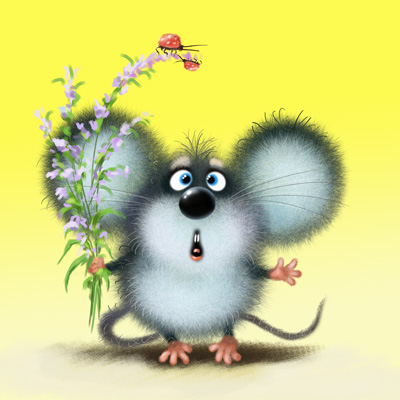 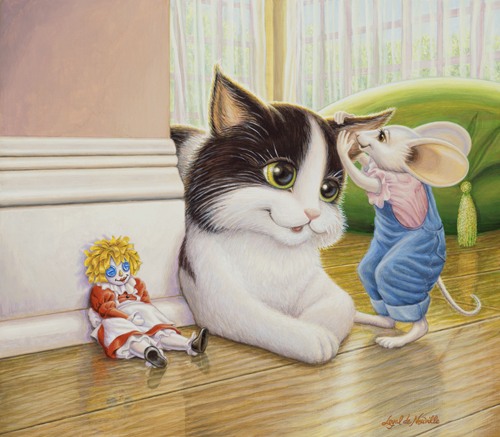 И тут мышка Шумелка прошептала: 
- Прошу прощения, Шуша! Теперь я буду слушаться старших!
Так мышка и кошка помирились. И с тех пор они ходили в страшный лес за шишками и орешками только вместе.
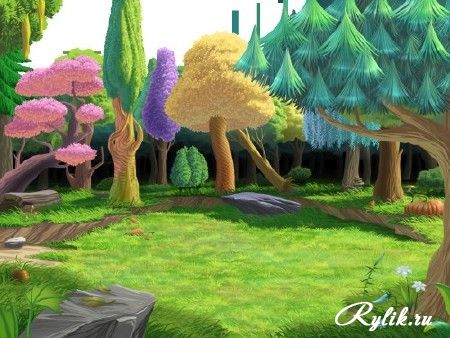 Авторская сказка с использованием   картинок  с сайта:  www.google.ru
Авторская сказкаа с использованием картинок с сайта: www.google.ru